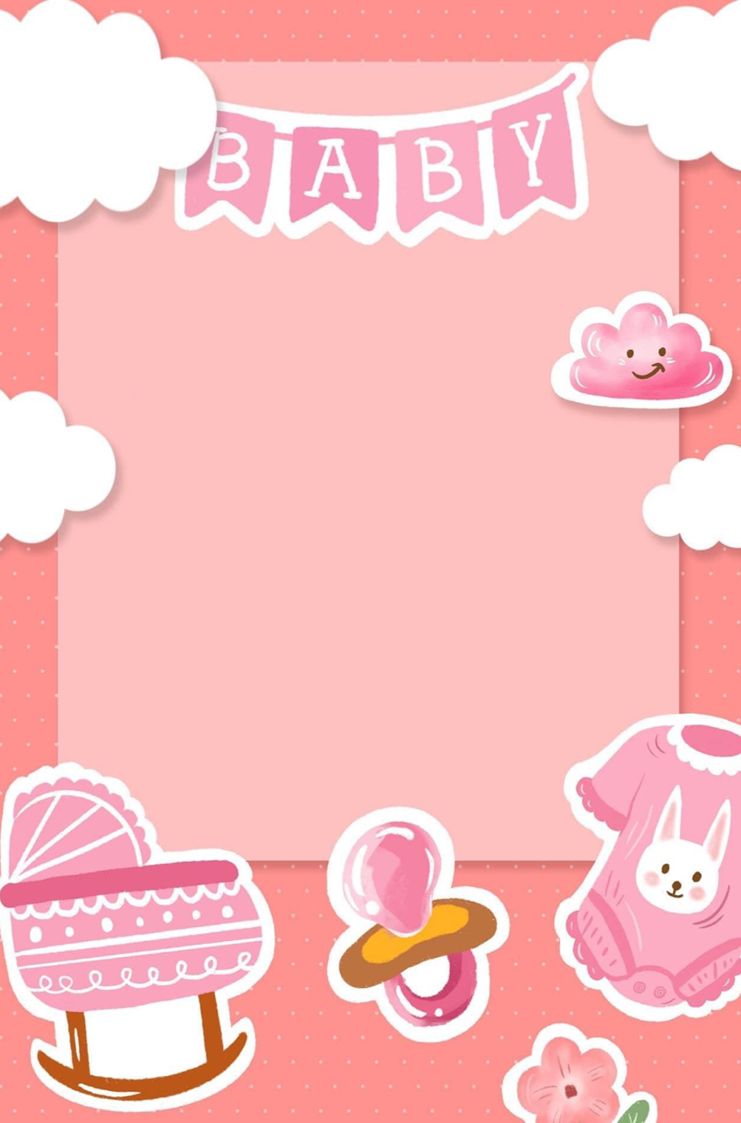 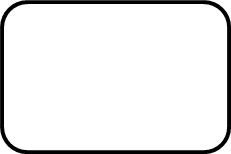 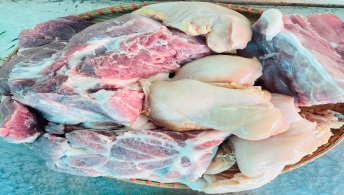 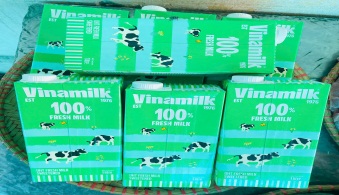 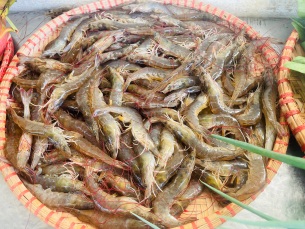 Thực đơn ngày 21-10-2024
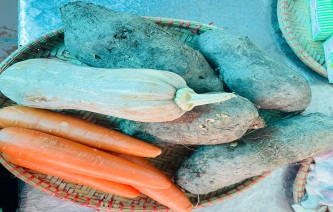 Bữa đệm sáng
- Sữa tươi vinamilk
MN Ánh Dương Xanh
Bữa trưa
     - Thịt gà, thịt lợn sốt cà chua
     - Canh củ canh nấu xương
     - Nho
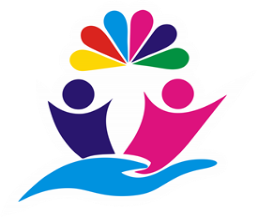 Bữa phụ chiều
- Cháo tôm bí đỏ
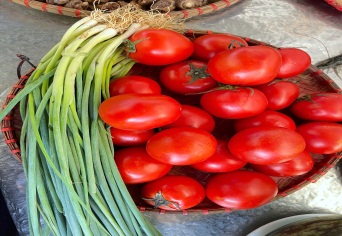 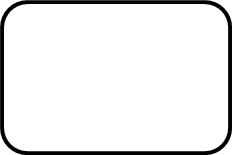 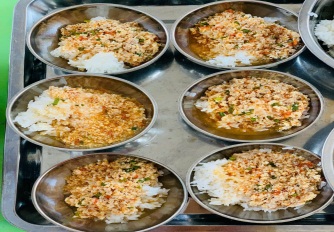 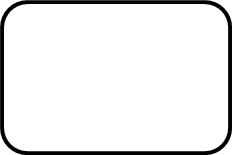 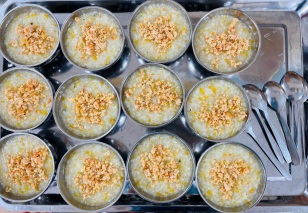 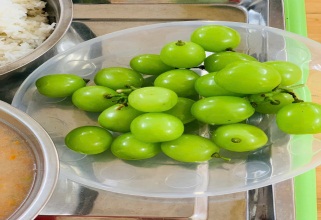 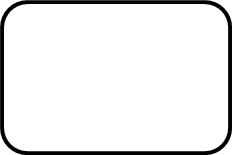